BRK2244
Configure Your Heterogenous Environment with PowerShell and DSC
Kenneth HansenPrincipal Program Manager@KHansenHansen
Joey AielloProgram Manager@joeyaiello
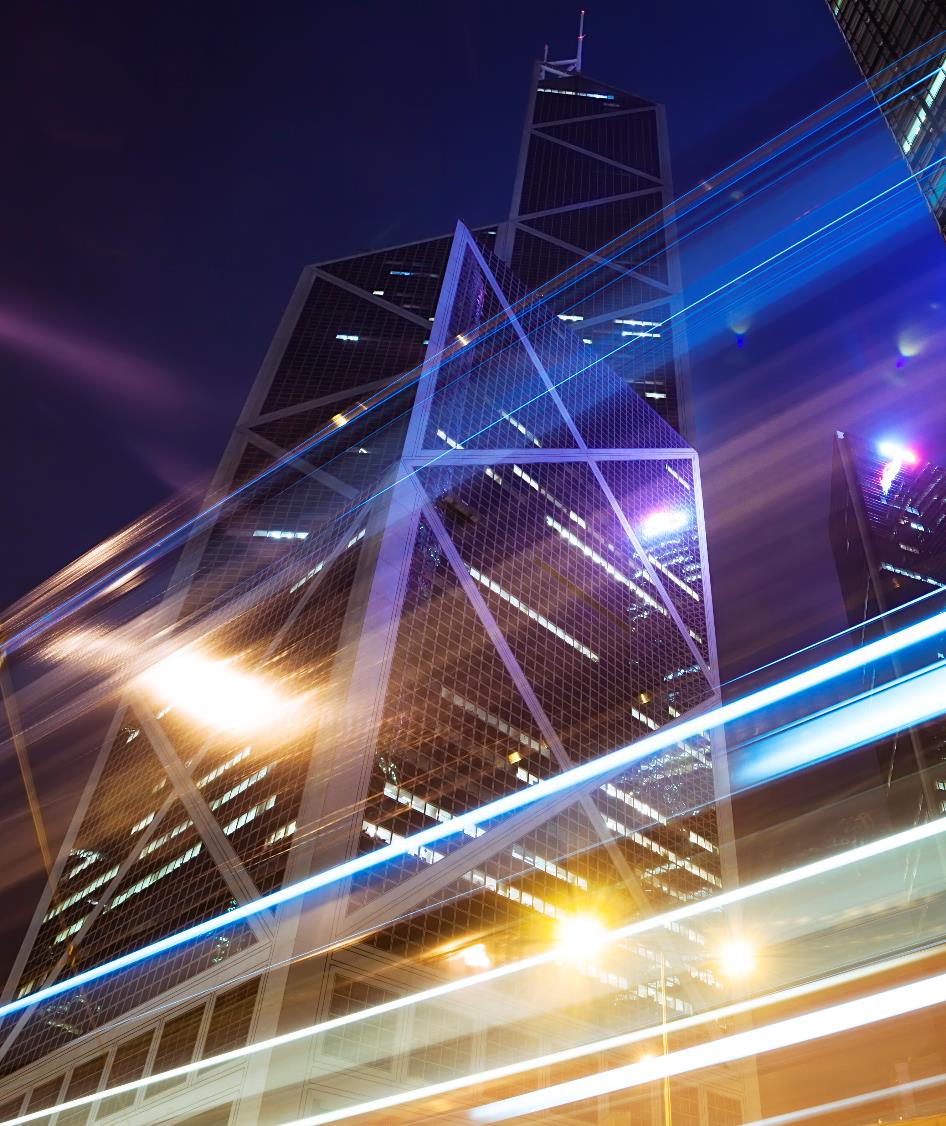 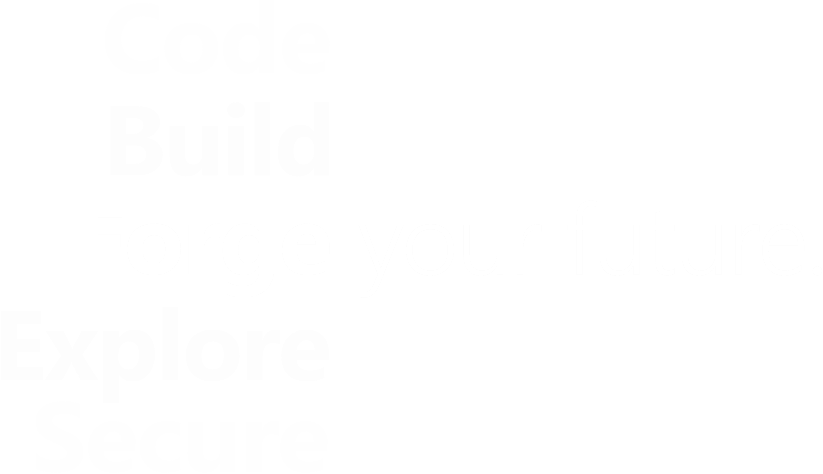 Built-in layers of security
Software-defined datacenter
Cloud-ready application platform
Windows Server 2016
Windows Server + System Center session guide: aka.ms/WS2016Ignite
heterogenous -Powershell as Glue
^
Discoverable
Across Data, Text, APIs
COM, WMI, .NET, XML, CSV, JSON, Text, Registry, native PInvokes
Across versions of Windows
Windows Server 2008 R2, 2012, 2012 R2, 2016
Windows 7, 8.1, 10, Anniversary
Across .NET Framework and .NET Core
Nano Server
… now… Across Windows, macOS, and Linux
Cloud Era - Management Landscape
(Scale * complexity) exceeds skill
Cloud scale demands power
Power
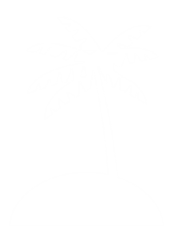 Ever-faster solution delivery needed
Pace of change is increasing
Velocity
Heterogeneous environments are norm
IT spans on-prem, hybrid, and cloud
Ubiquity
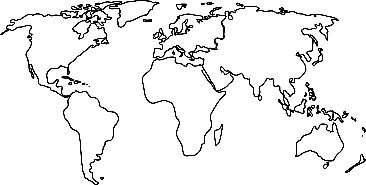 PowerShell 5.0
Improvements in Desired State Configuration 
  Configurations
     Specifying Cross Node Dependencies
     Encrypted MOFs
     Help support for DSC Configuration
     Authoring Improvements using PowerShell ISE
     Allowance for Identical Duplicate Resources in a Configuration
     Import-DscResource keyword -moduleversion parameter
     WOW64 support for Configuration Keyword
  Resources
     Class-based DSC Resources
     DSC Resource Script Debugging
     Automatic RunAs support for DSC Resources
     Side-By-Side Versioning Support for DSC Resources
     New in-box Resources
   Local Configuration Manager
     Configure Node with Multiple Config Fragments
     Support for Mixed RefreshModes
     Configure DSC Engine with New Attribute
     Detailed information about LCM State
     Frequencies fix for RefreshMode and ConfigurationMode
     Additional Value for RefreshMode Property
  Cmdlets
     Details about Configuration Status
     Test-DscConfiguration cmdlet supports Reference Configurations
     Direct Access to DSC Resource Methods
     Deliver Configuration Document without Applying
     Remove DSC Documents
     Unified and Consistent State and Status Representation
     Set-DscLocalConfigurationManager cmdlet supports -force parameter
  Pull Mode
     On-demand PULL of DSC Configurations
     Seperation of Node and Configuration Ids
     Separation of Config, Resource, and Report Repositories
     Report Configuration Status to Central Location

Just Enough Administration (JEA)
    Creating and Connecting to JEA Endpoint
    Reporting on JEA

PowerShell Classes
    Define Custom Types
    Declare Base Class
    Declare Implemented Interface
    Call Base Class Constructor
    Call Base Class Method

PowerShell Script Debugging++

Audit PowerShell Usage using Transcript and Logging
    Enhanced Transcription Options
    Script Tracing and Logging
    Cryptographic Message Syntax 

PackageManagement and PowerShellGet
   PackageManagement cmdlets
   PowerShell Module with PowerShellGet
    Register a PowerShell Repository
    Side-by-Side Support on PowerShell 5.0 or newer
    Installation of Module Dependencies
    PowerShellGet Cmdlets for Module Management
    PowerShell Script with PowerShellGet
    PowerShellGet Cmdlets for Script Management

New and updated cmdlets based on community feedback 
    Symbolic links using Item cmdlets
    Archive cmdlets
    Clipboard cmdlets
    Convert-String
    Extract and Parse Structured Objects out of String
    Format-Hex
    NoNewLine parameter
    New-TemporaryFile
    New-Guid
    Get-ChildItem has -Depth parameter
    Updates to FileInfo object
    Modules support for declaring version ranges 

Information Stream

Generate PowerShell Cmdlets based on OData Endpoint

Network Switch Management with PowerShell

Software Inventory Logging
PowerShell 5.1
PowerShell Editions

Improvements in Desired State Configuration 
     DSC class-based resource improvements
     DSC resource debugging improvements
     DSC pull client supports TLS 1.1 and TLS 1.2
     Improved pull server registration
     Pull partial configuration naming convention
     PsDscRunAsCredential with DSC composite resources
     DSC module and configuration signing validations
 
Improvements in the PowerShell Console
     VT100 Support
     Vi mode support in PSReadline
     Redirected stdin with interactive input

Performance Improvements
      Startup time: ~4x faster
      First command run: 2.5x faster
      First command (w/ caching): 13x faster
      ForEach-Object: ~2x faster



Improvements in PackageManagement
     Removed -Version alias to –MinimumVersion
     Fixed prompts for bootstrapping the NuGet provider
     Support for PackageManagement on intranet-only nodes
     Event logging improvements
     Support for basic authentication
     Support for using PackageMangement behind a proxy

New Cmdlets and Bug Fixes
     Catalog Cmdlets
     Pester updated from 3.3.5 to 3.4.0
     Specify module version with ‘using module’
     Module auto-discovery fully honors PSModulePath
     File redirection no longer hard-codes –Encoding Unicode
     Fixed a regression in accessing members of 
          System.Reflection.TypeInfo
     Fixed some issues with COM objects
     Now allow [ordered] inside classes
    About topics with multiple versions returns the latest one
Power
Desired State Configuration (DSC)
Cross-Node Dependencies
Test-DscConfiguration cmdlet supports Reference Configurations
Direct Access to DSC Resource Methods
Reporting
PowerShell Classes
System programming and frameworks
Ability to create new types in pure PowerShell
Writing DSC resources is even easier with classes
New debugging/editing features
Remote psedit/editing
BreakAll for DSC debugging
DSC resources
DSC enables simpler configuration and deployment
Power - Security
Transcription logging/auditing
Just Enough Administration (JEA)
Protect against rogue admins with too much privilege
Only give server administrations exactly the permissions that they need to do their job 
Allows you to define contexts in which admins can execute PowerShell
Desired State Configuration (DSC)
Now encrypting DSC MOFs by default
Pull server supports TLS 1.1/1.2
PowerShellGet and PowerShell Gallery now supports validating catalog signatures
Velocity/Power - PowerShellGet
Makes downloading, sharing PS modules easier
PowerShell Gallery 
`Find-Module *azure*` to look for Azure related modules
`Install-Module AzureRM` gets you all modules for managing Azure
Easier to bring up cattle servers 	
Enables “getting dependencies” in your CI/CD pipeline
Can also publish your private modules to an internal Gallery
Over 4 million downloads; 500,000 in just August alone
Velocity - CI/CD Pipeline
Automation
Repeatability
Artifacts are: 
internal PS modules
community PS modules
DSC resources
DSC configurations
.NET applications
WHATEVER YOU WANT
Velocity
Pester
Check in code faster and be sure nothing breaks
CI/CD pipeline
Script Analyzer
Build modules using best practices quicker 
PowerShell Core on Nano Server
Nano allows you to stand up and teardown servers quicker than ever
Remote debugging 
Enables you to understand and remediate problems quicker 
PowerShell Gallery
Leverage the PowerShell community to bootstrap your scripts
Ubiquity – Windows, mac, and Linux
Runs natively on Linux and Mac OS X
Open source on GitHub
Preview today  GA in 2017
♡
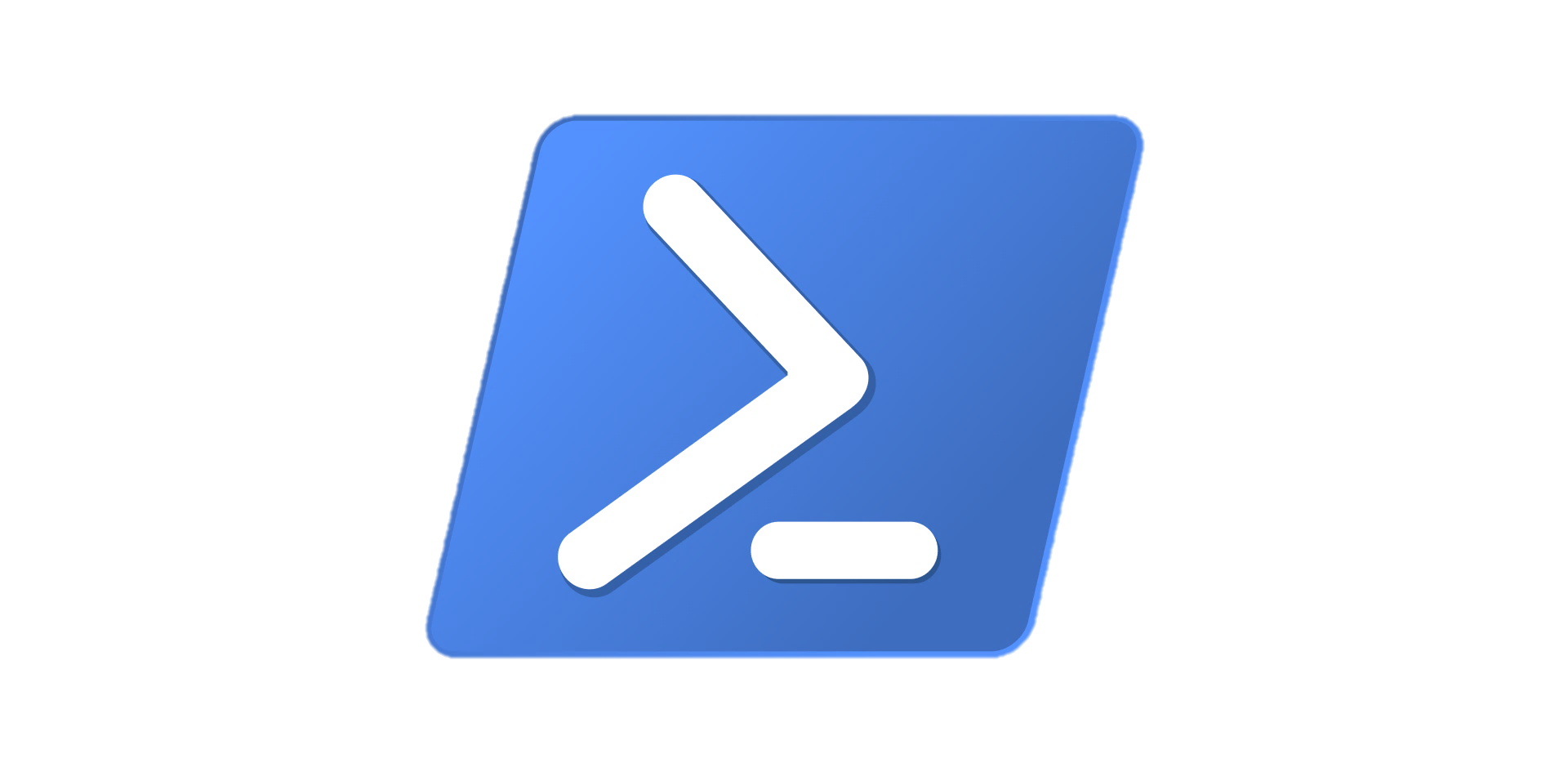 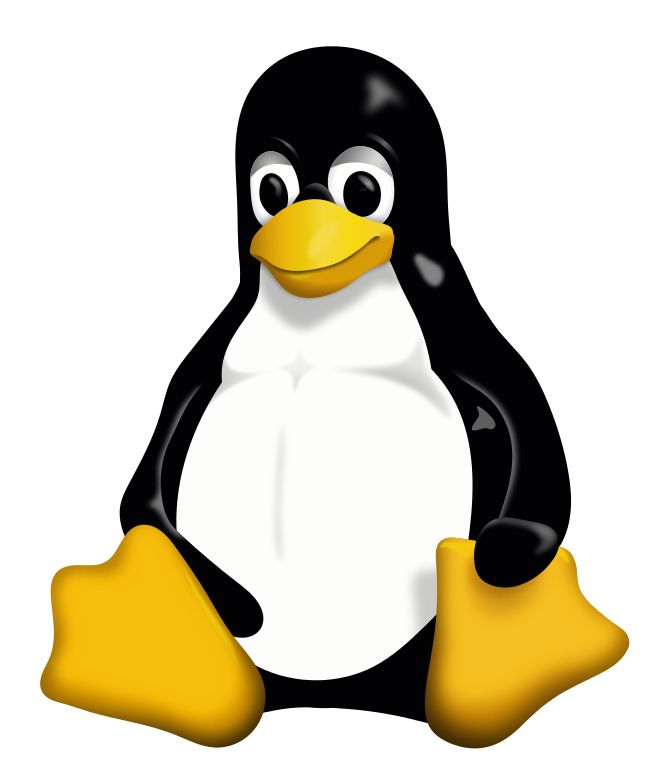 Existing PS Users
Mgmt Products
App Developers
Linux Users
Single stack to manage anything from anywhere
Manage Linux and Windows systems from any computer
Framework transforms a small amount of code into rich automation and configuration
Another tool in your toolbox.  Optimized for structured data, REST APIs, and object models
Ubiquity - Powershell Everywhere
PowerShell and DSC play well with other config. mgmt. solutions like Chef and Puppet
WMF: Windows PowerShell 5.1 downlevel to Server 2008 R2 and Windows 7
Open-source, cross-platform PowerShell Core 6.0 alpha
Available on Windows, Nano, Mac, and Linux 
Based on the .NET CoreCLR
PowerShell plugin for VS Code
Nearly at parity with the ISE
Integrated terminal
Debugging
Contribute!
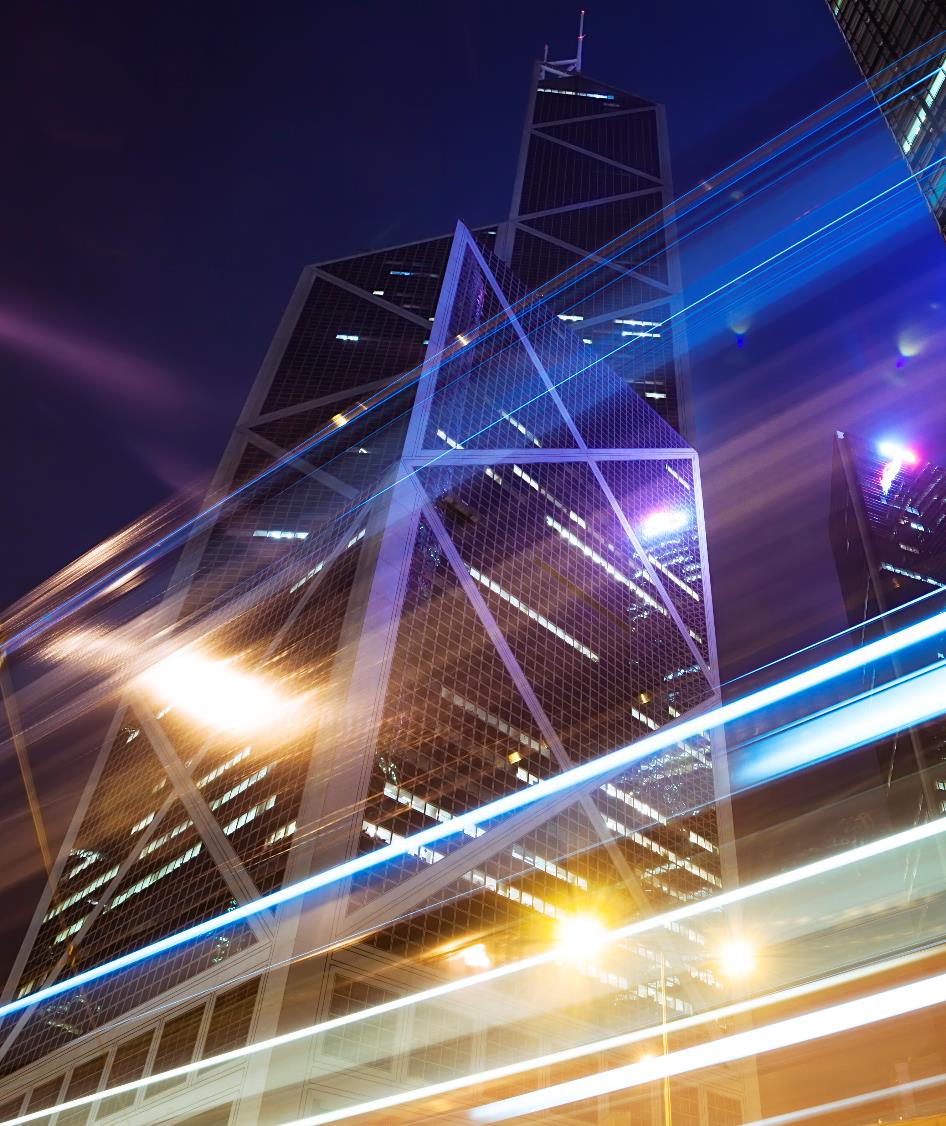 Related sessions
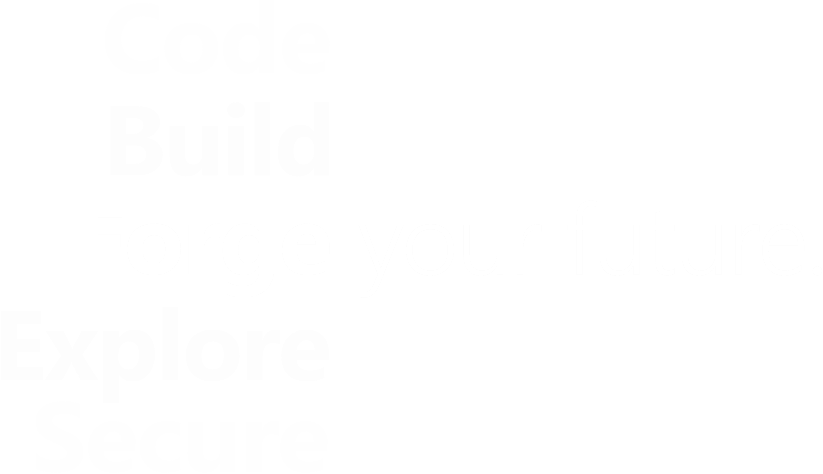 Explore PowerShell Unplugged
1
Gain Insight into a Release Pipeline Model
2
Hubtalk: Intro to PowerShell
3
Resources
PowerShell Home Page
https://microsoft.com/PowerShell
4
PowerShell Open Source
https://github.com/PowerShell
5
Windows Server 2016
Windows Server + System Center session guide: aka.ms/WS2016Ignite
Free IT Pro resourcesTo advance your career in cloud technology
Plan your career path
Cloud role mapping 
Expert advice on skills needed 
Self-paced curriculum by cloud role 
$300 Azure credits and extended trials 
Pluralsight 3 month subscription (10 courses) 
Phone support incident  
Weekly short videos and insights from Microsoft’s leaders and engineers 
Connect with community of peers and Microsoft experts
Microsoft IT Pro Career Center
www.microsoft.com/itprocareercenter
Get started with Azure
Microsoft IT Pro Cloud Essentials 
www.microsoft.com/itprocloudessentials
Demos and how-to videos
Microsoft Mechanics 
www.microsoft.com/mechanics
Connect with peers and experts
Microsoft Tech Community 
https://techcommunity.microsoft.com
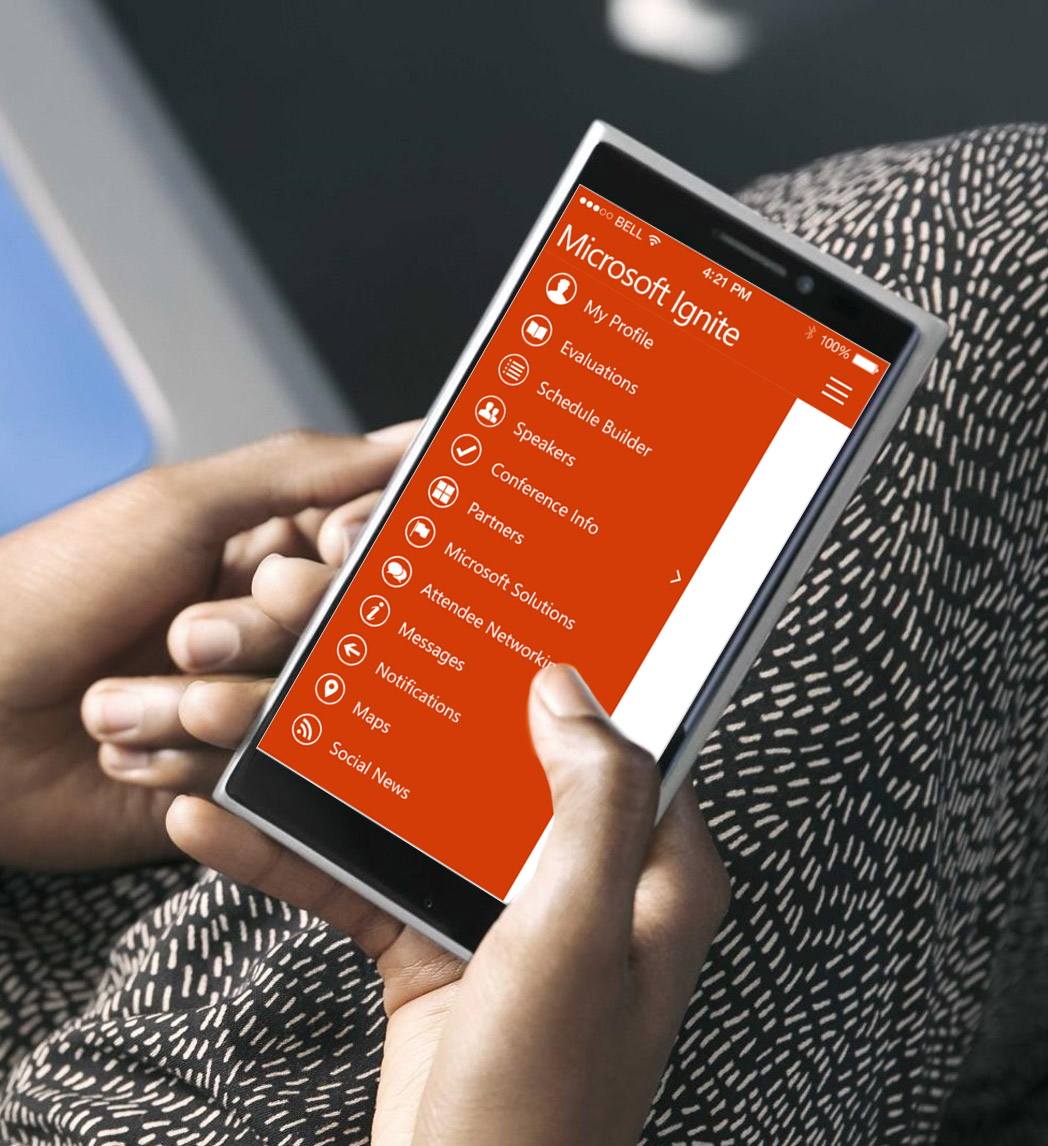 Please evaluate this session
Your feedback is important to us!
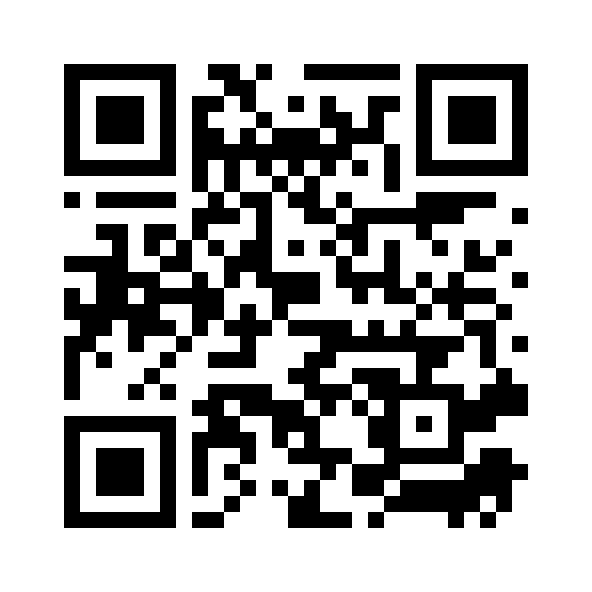 From your PC or Tablet visit MyIgnite at http://myignite.microsoft.com

From your phone download and use the Ignite Mobile App by scanning the QR code above or visiting https://aka.ms/ignite.mobileapp